Муниципальное бюджетное дошкольное общеобразовательное учреждение муниципального образования город Краснодар«Детский сад общеразвивающего вида № 3»
«Детское волонтёрство как средство формирования инициативы и социальной ответственности»

                                               Старший воспитатель: Лоскутова Наталья Викторовна
                                     Воспитатель: Мартьянова Светлана Геннадьевна
ЦЕЛЬ:Создать условия для формирования осознанного понимания своей значимости, формирования трудолюбия, доброты, толерантности у детей дошкольного возраста.
ЗАДАЧИ:
Развивать коммуникативные навыки детей.
Расширять границы общения дошкольников среди сверстников.
Побуждать детей совершать добрые, бескорыстные поступки.
Сформировать у детей чувство ответственности за свои поступки.
Знакомство детей старшего дошкольного возраста с волонтёрскими движениями
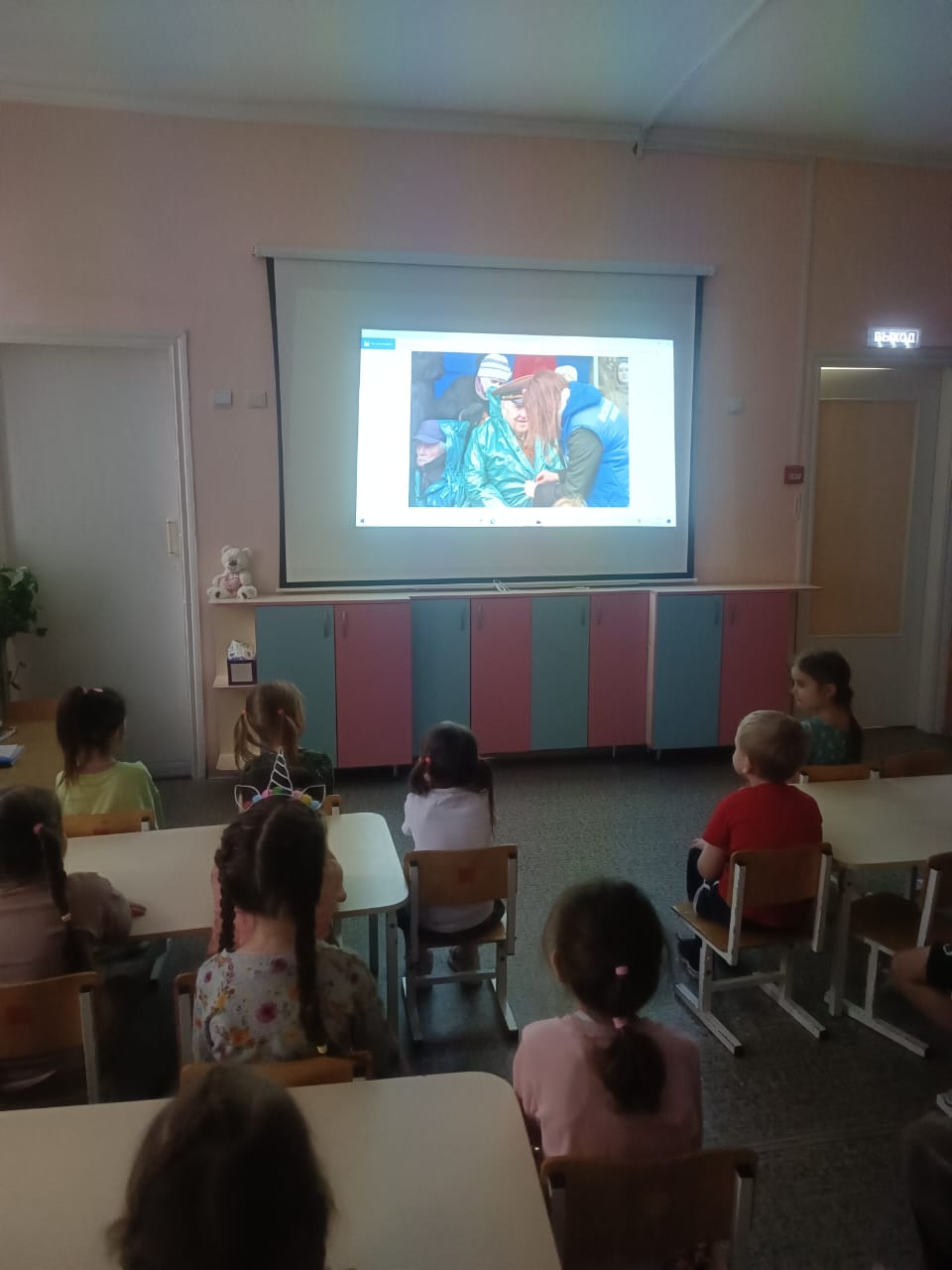 Помогаем малышам одеваться – раздеваться и учим их делать это самостоятельно.
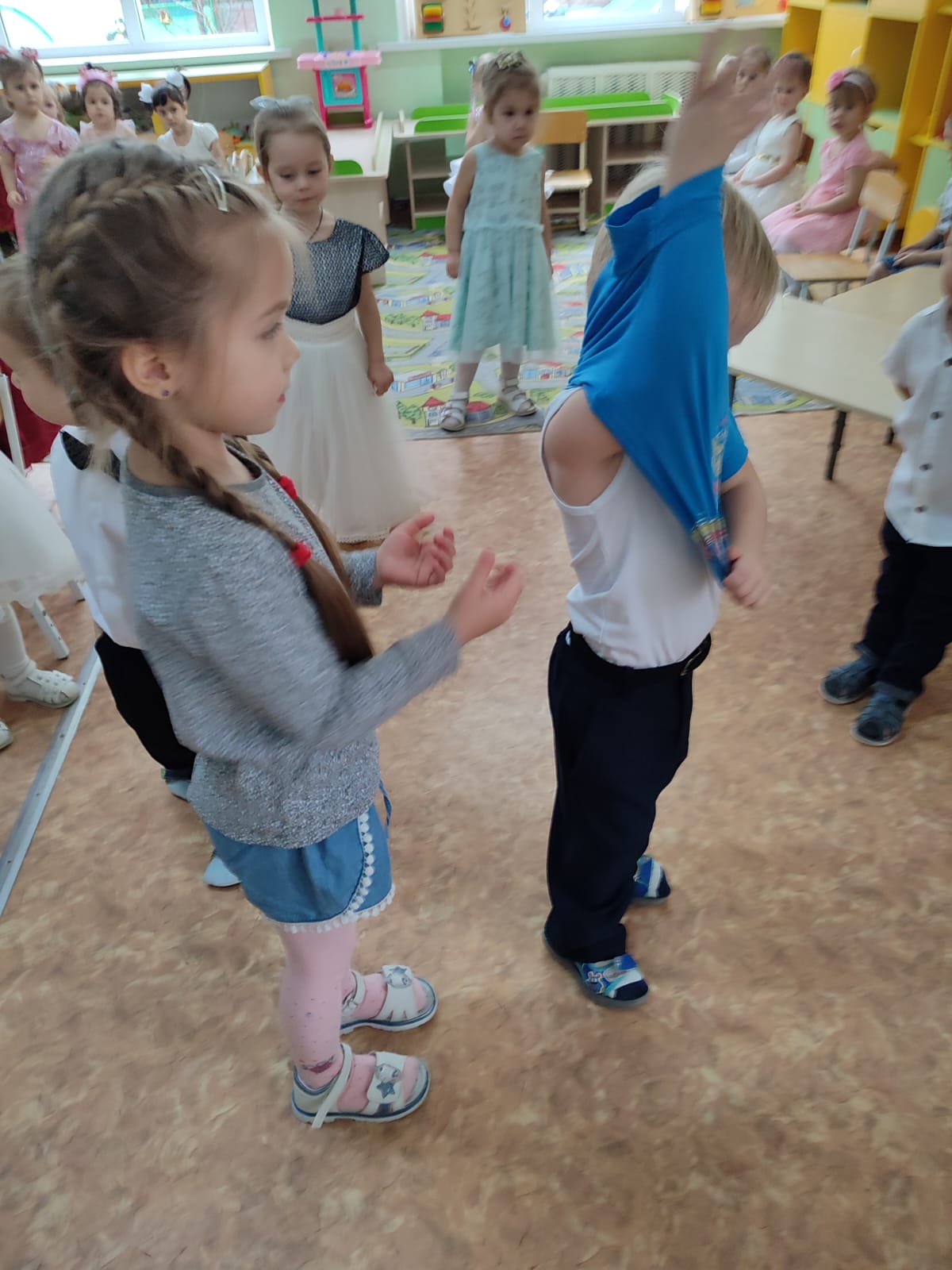 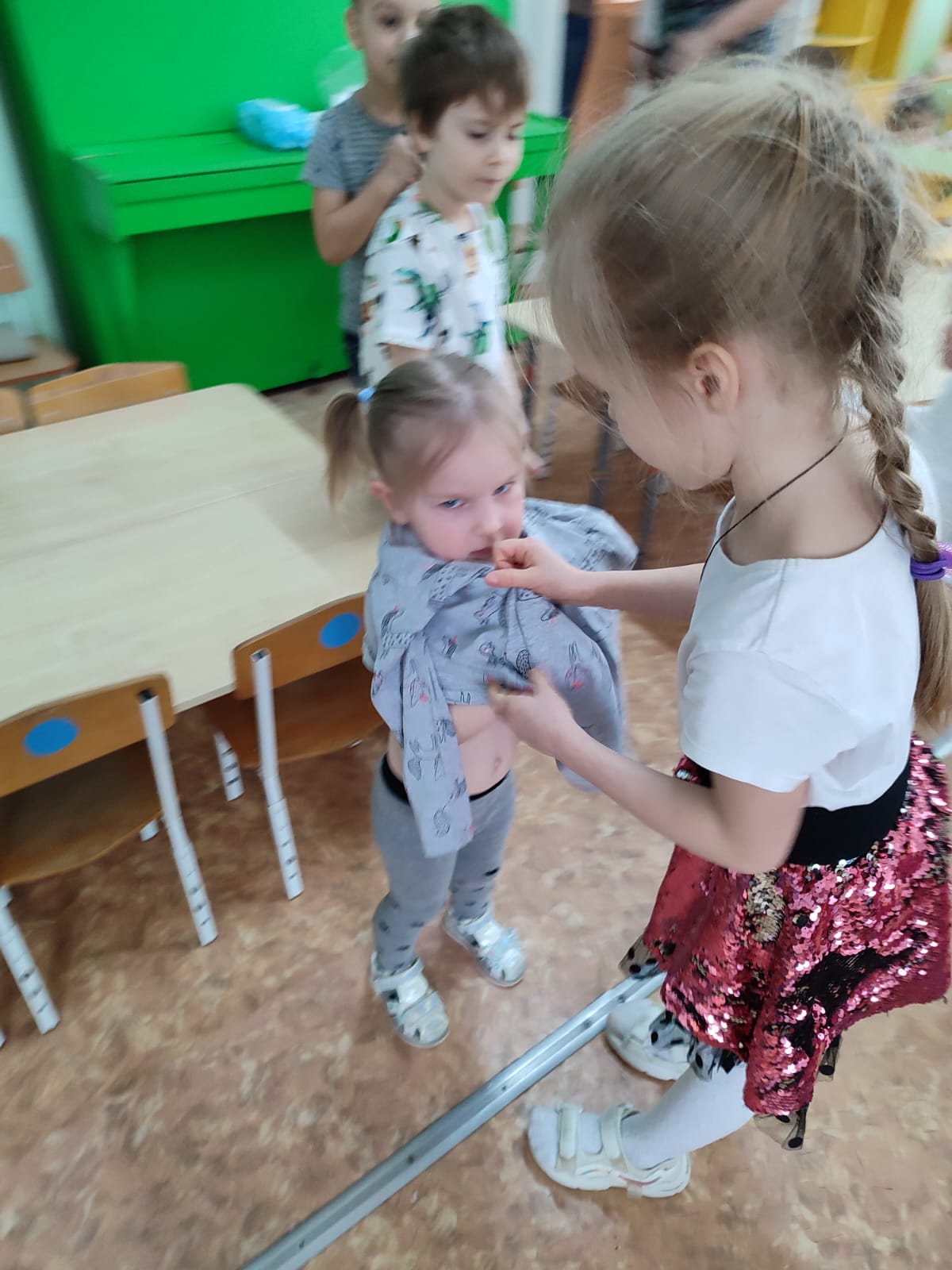 Мастерская «Волшебные ручки»
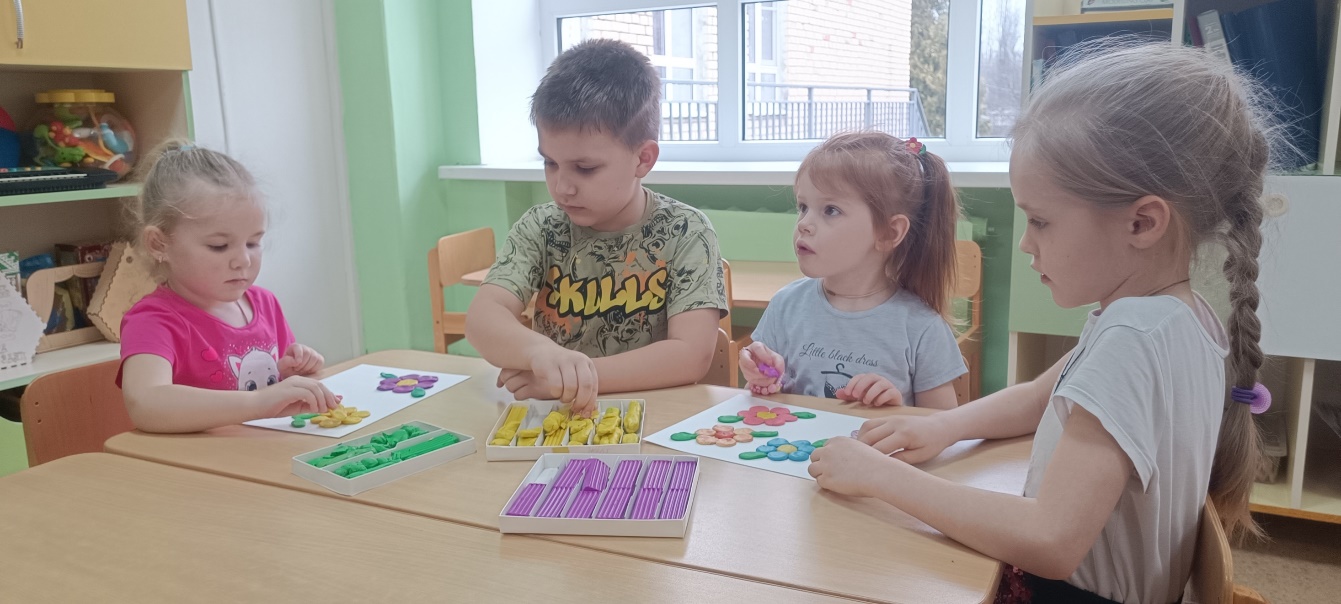 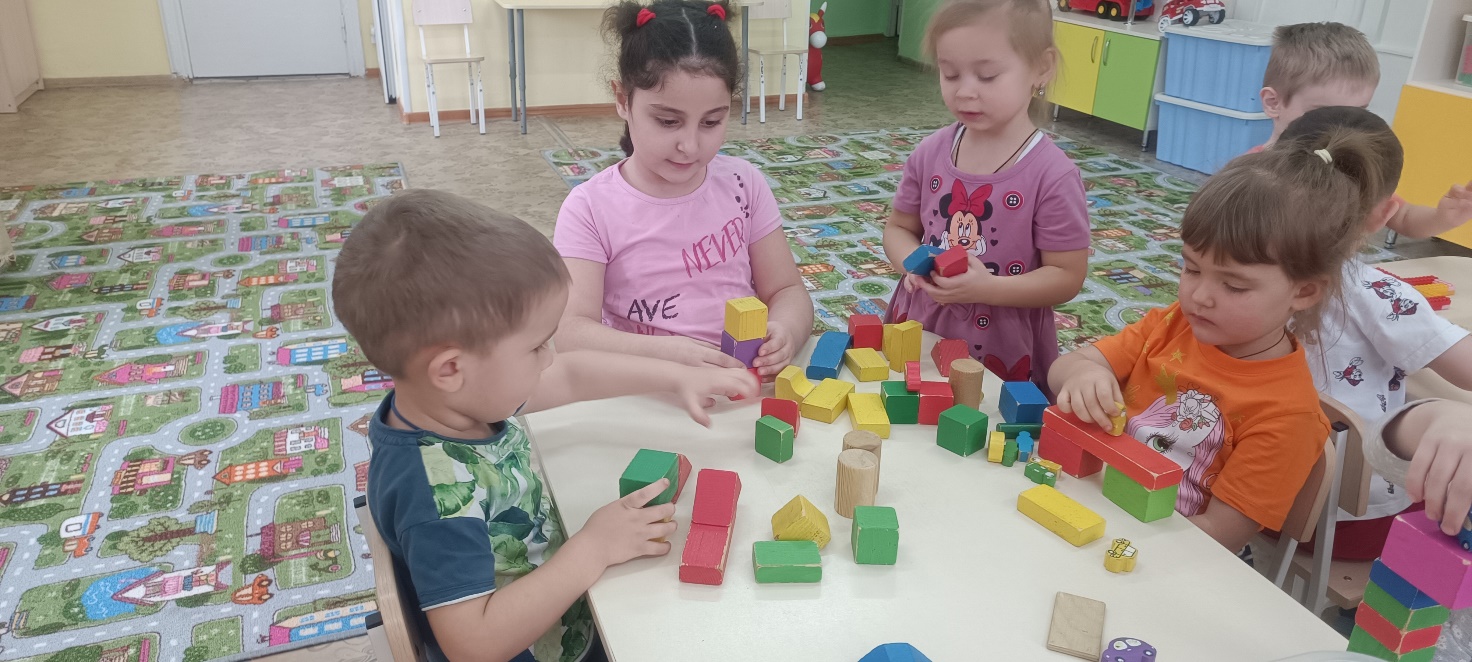 Ребята самостоятельно изготавливают и вручают подарки для малышей
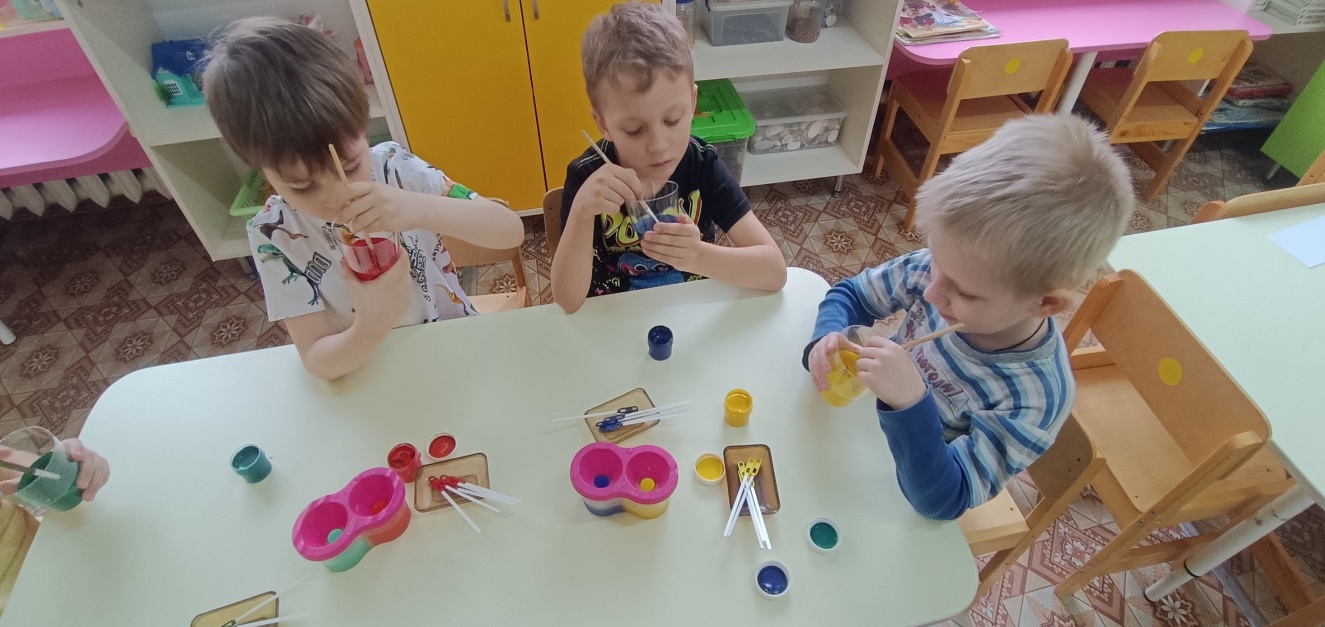 Дидактический материал своими руками
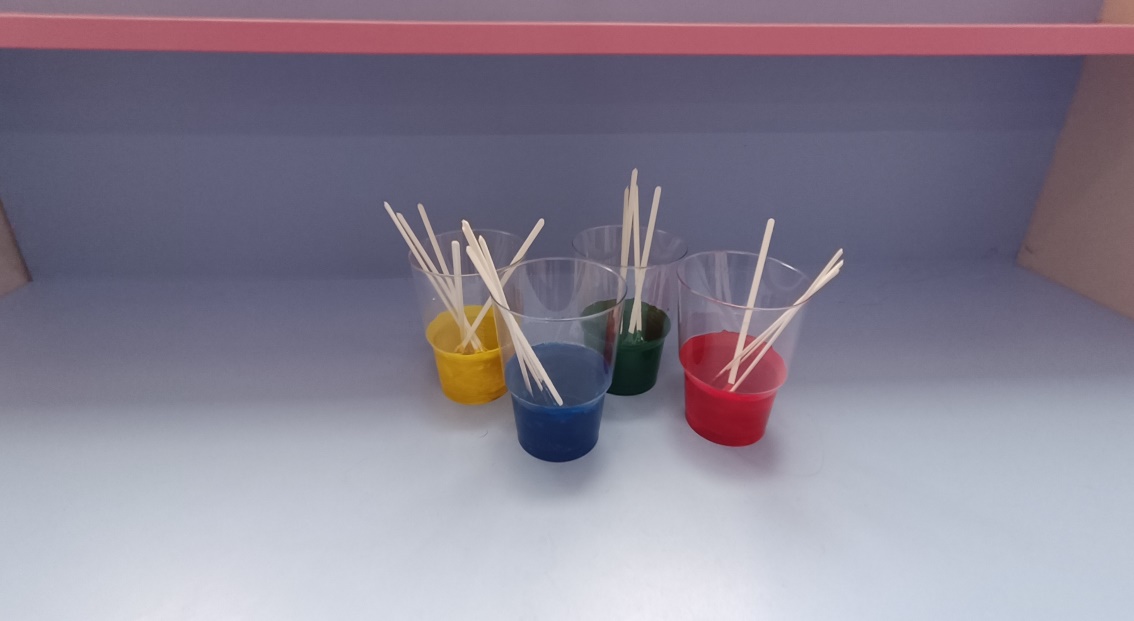 Разноцветная гусеничка – подставка для карандашей
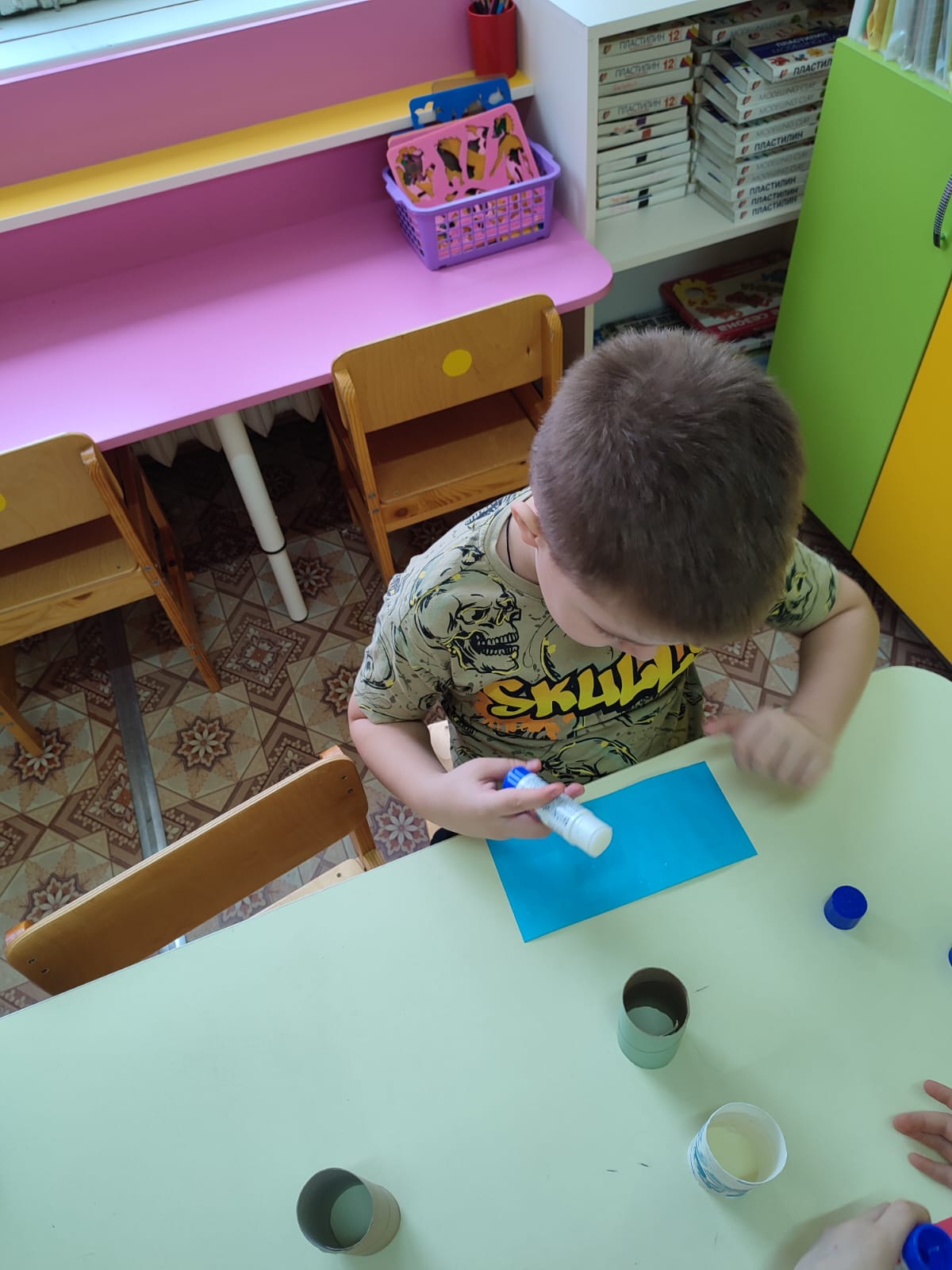 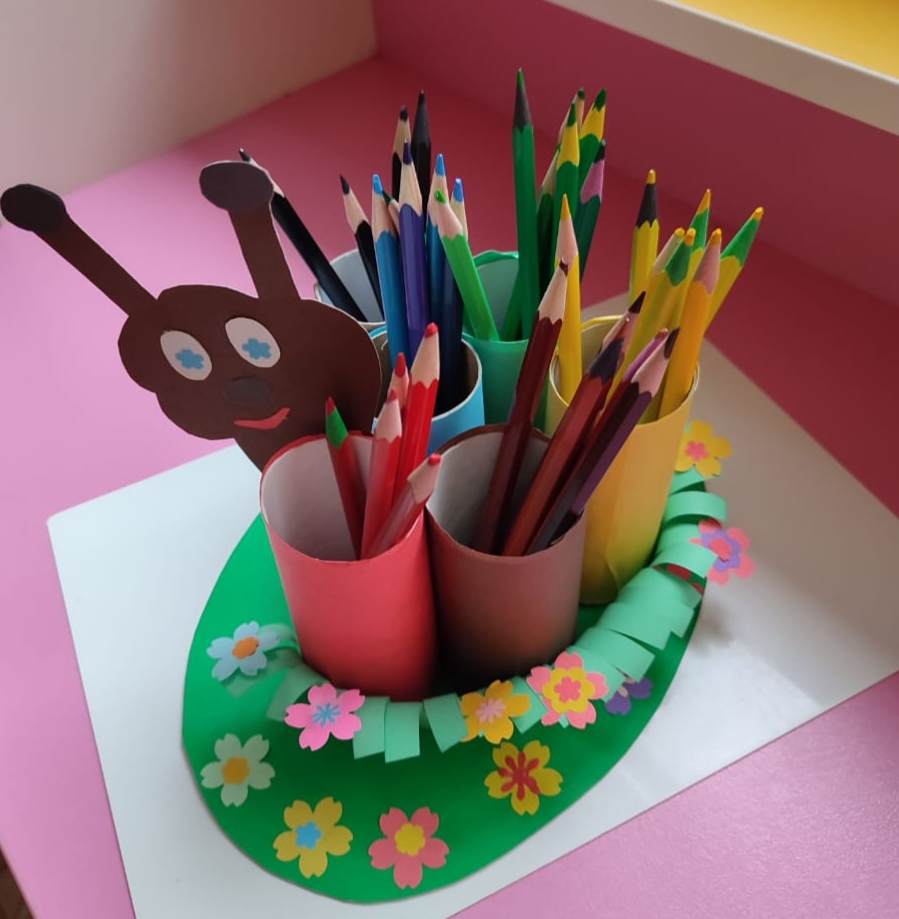 Вручаем подарки
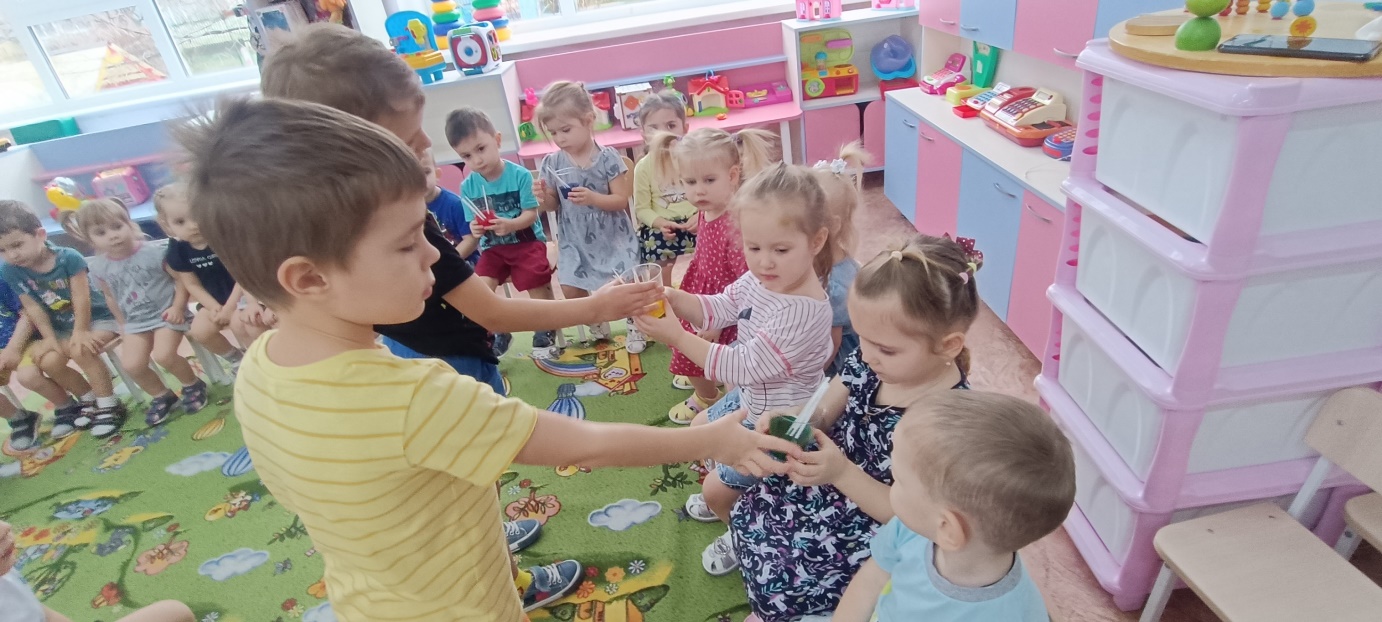 Ребята рассказывают малышам о правилах поведения и безопасности в разных местах
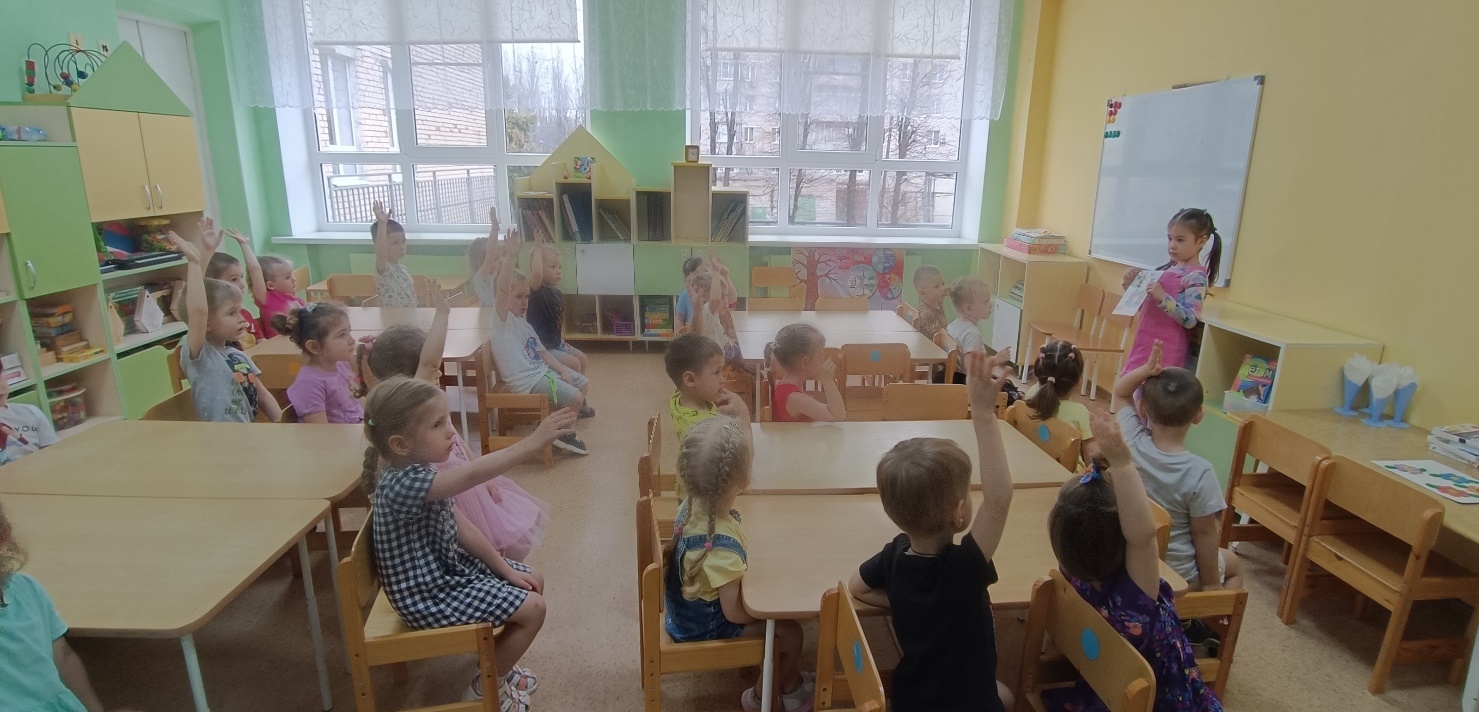 Заботимся о птицах
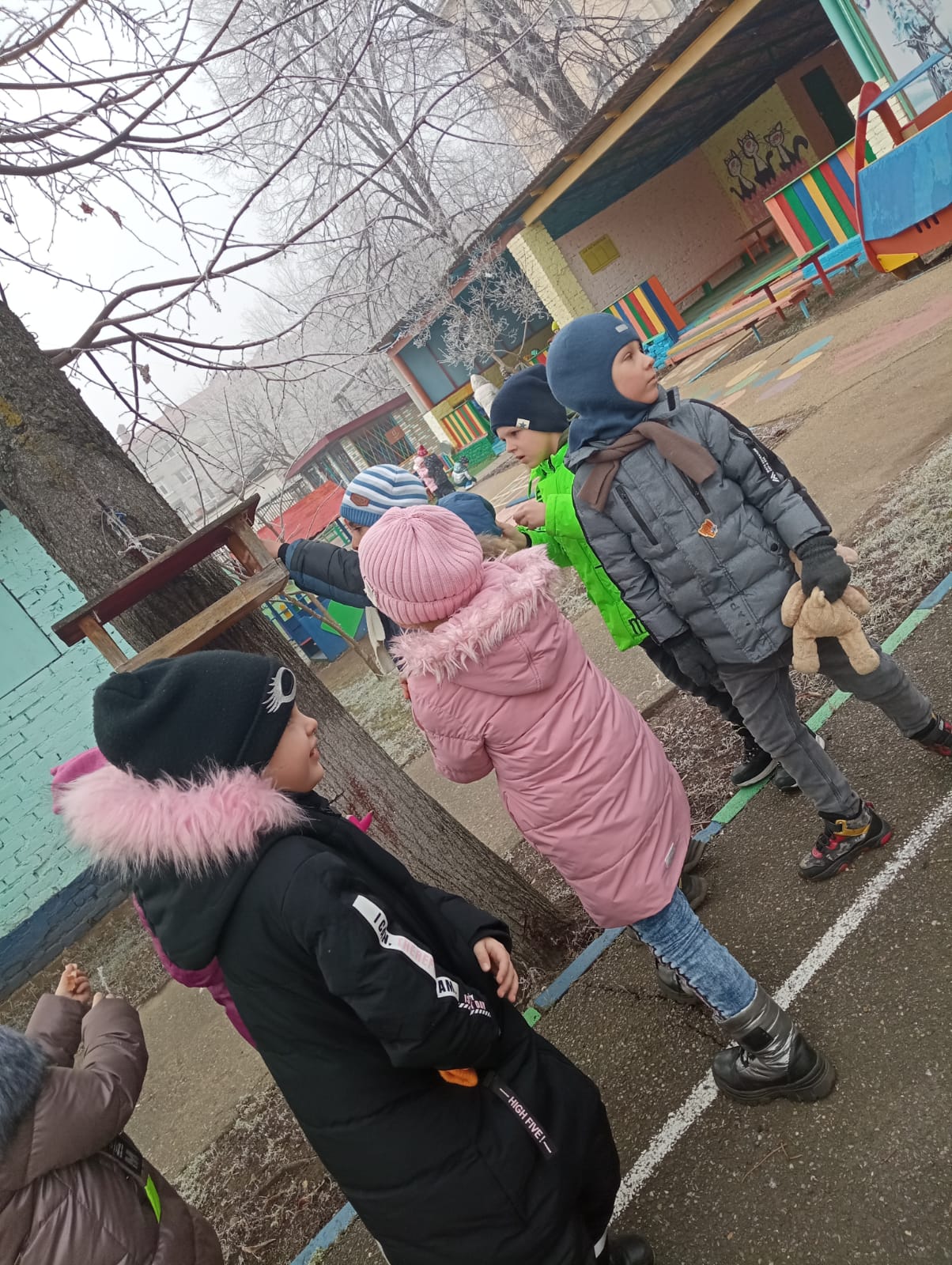 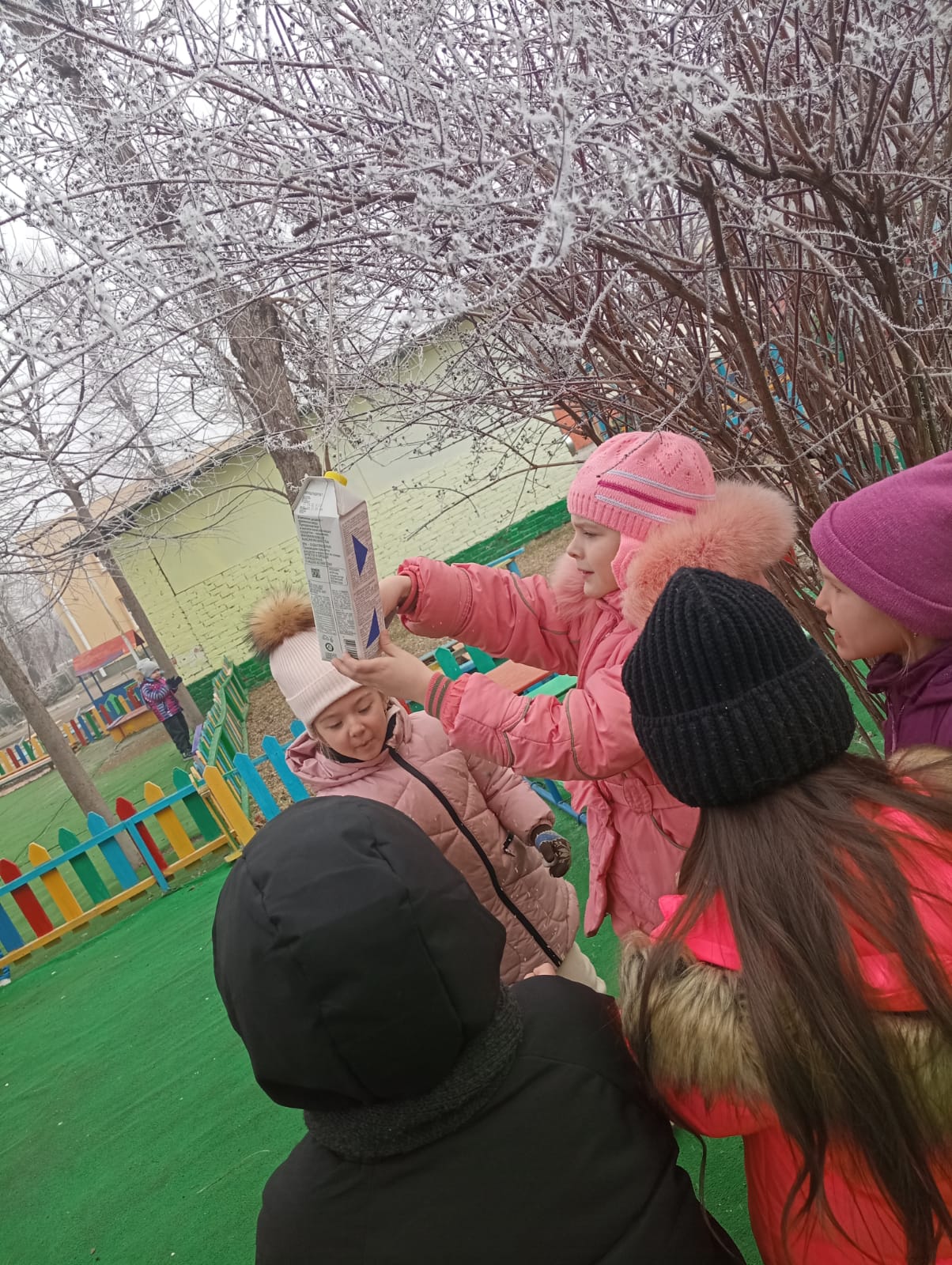 Наша новая традиция
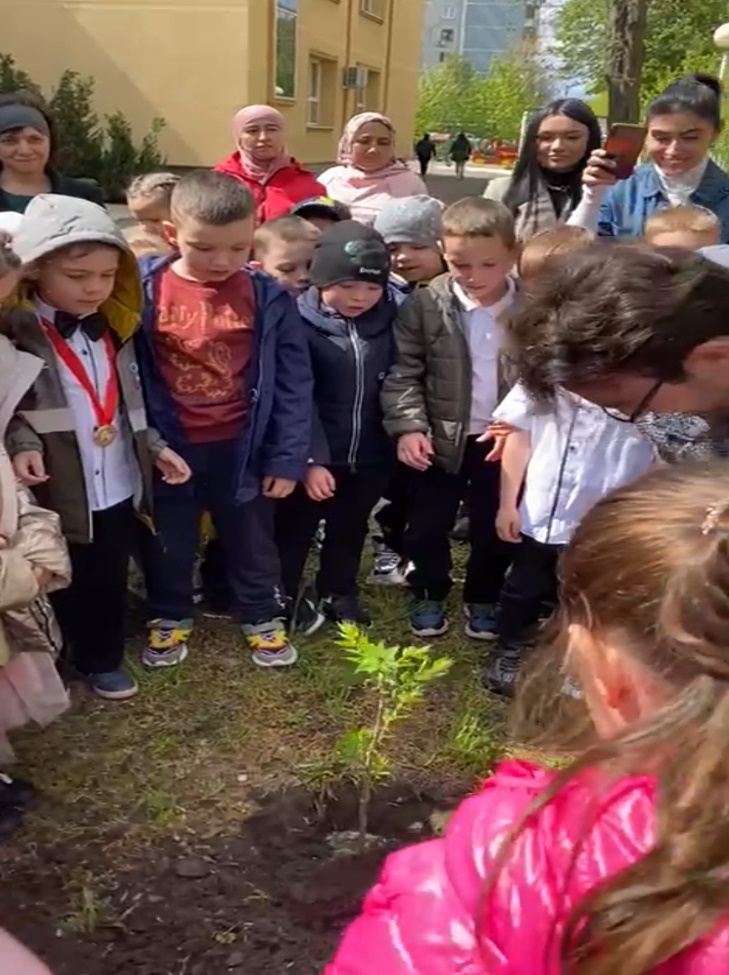 Собираем макулатуру для сдачи на переработку
Сбор и отправка гуманитарной помощи
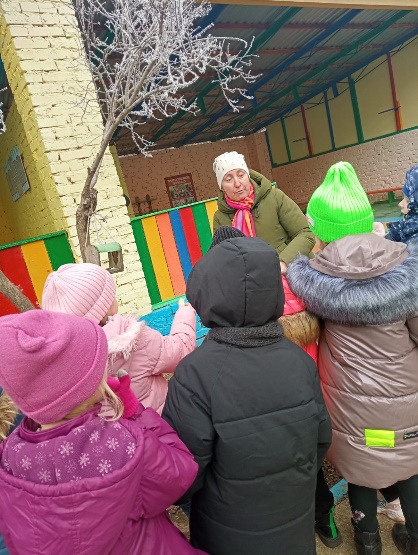 СПАСИБО ЗА ВНИМАНИЕ!
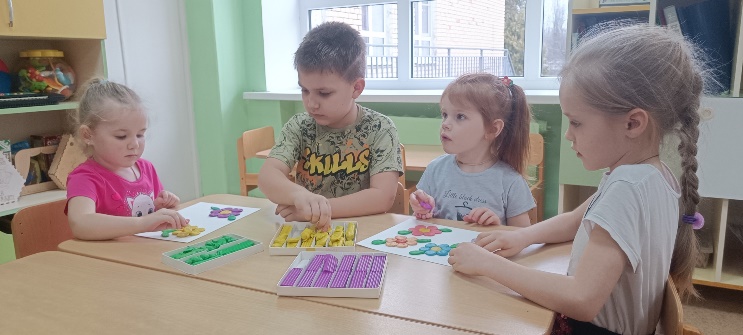 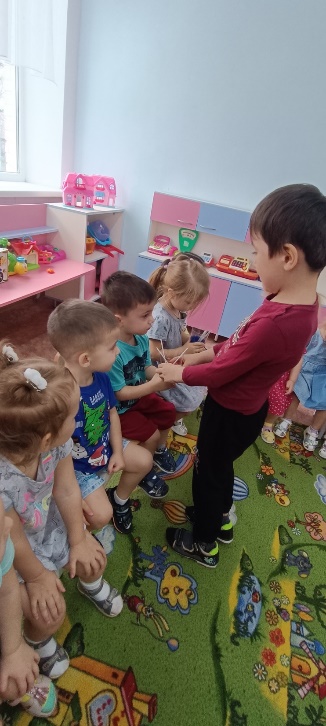 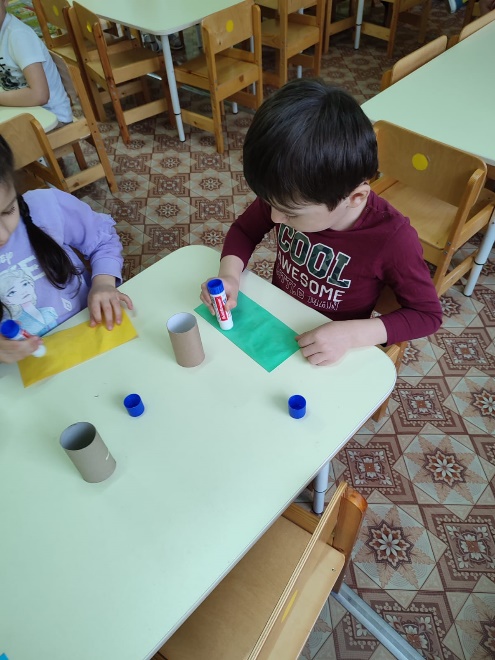 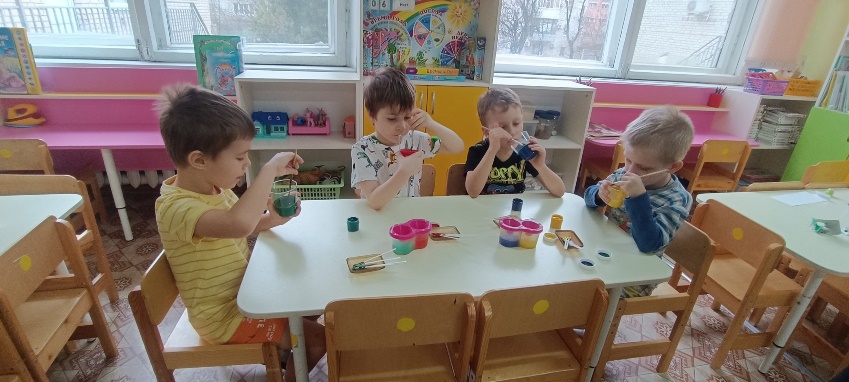